SOME journalist for en dag
Af XXXX
XXXX Bibliotek
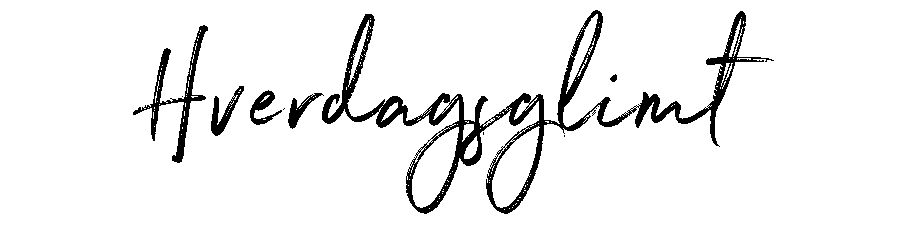 [Speaker Notes: Her skal du indsætte dit navn og bibliotekets logo]
Program
Kl: XXX: Velkomst og præsentation
”Humans of New York”
Journalist for en dag
Humans of XXX (indsæt by)
Kl: XXX: Pause / frokost
Kl: XXX: I skal interviewe (indsæt hvor)
Kl: XXX: Opsamling og indsende interviews
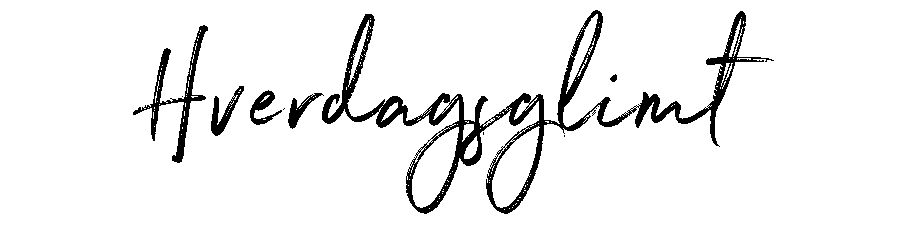 [Speaker Notes: Pas programmet til, så det passer til den aftale du har med den enkelte skole, klasse, gruppe

Xxx bibliotek har glædet sig til at kunne byde velkommen her til So-Me journalist for en dag
Kulturkaravanen er jo den store kultursatsning fra den regionale kulturaftale, som frem til 2020 bringer kulturoplevelser ud til de nordjyske borgere. 
I denne første runde er de nordjyske biblioteker en af kulturaktørerne, som bla. Står bag arrangementet i dag. 
Det er derfor en stor fornøjelse at I er mødt frem og er med til at fejre kulturen hylde hverdagens små og store meningsfortættede glimt. Det handler kort sagt om at genfortrylle hverdagen. 
Med karavanearrangementet vil vi gerne sætte folk i det lokalområde, vi besøger, i gang med at tale med hinanden om deres hverdag: hvad er de glade for i deres lokalområde, hvad fungerer godt, hvad har værdi i hverdagen der hjemme, hvordan kunne man få mere af det man er glad for i sit lokalområde og der hjemme? 
Formålet er at kaste lys på det, der fungerer godt og som man er glad for og stolt over – og så finde sammen om at skabe mere af det eller noget helt andet, der dukker op i samtalerne. 
Bibliotekerne står bag syv arrangementer, som er målrettet alle aldersgrupper og målgrupper. 
Det er jo bibliotekernes styrke at vi et fælles og neutralt rum i det lokale med masser af tilbud.
Kulturkaravanen giver os mulighed for som bibliotek at komme ud over stepperne og vise nogle af vores kernetilbud til alle nordjyder. 
 
Der sker rigtig meget på biblioteket disse dage – så kom forbi og vær med til Kulturkaravanen – Hverdagsglimt. I skal i dag være med til at fortælle små glimt fra hverdagen i XX kommune
 
I skal i dag høre om siden Humans of New York,  er der nogen der kender siden?
I skal nok få den at se om lidt, men det er en side som har samlet mange små interviews af personer i new york og fortæller om deres liv.

I skal også selv prøve at lave små interview, først med hinanden og bag efter ude i byen. Vi har fået lov til at gå på XXXX (indsæt sted) og lave interviews.
Når I har lavet interviews skal I samle dem og så skal de sættes på en facebookside.
I får en flyer med (husk at printe dem) som I kan give til alle dem I interviewer, så ved de hvor de kan se deres interview.
I skal altså i dag ud og finde de bedste historier om det gode liv i XXX kommune. I bliver altså både journalister men også en slags hverdagsdetektiver]
Lidt om mig og XXX Bibliotek
Lav en præsentation af dig og dit bibliotek, lad dig inspirere af ”Humans of New York” i stil
https://www.facebook.com/humansofnewyork/
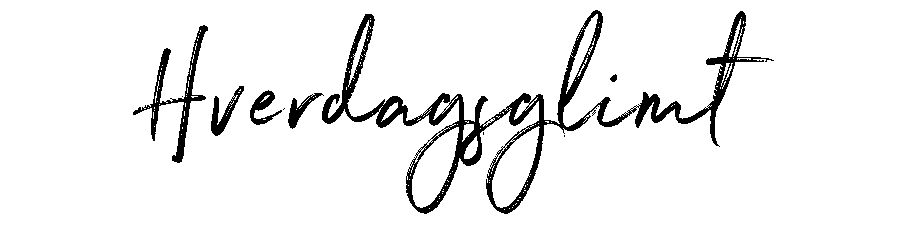 [Speaker Notes: Her skal du indsætte et lille interview med dig, lad dig endelig inspirere af siden Humans of New York og lav et mini interview med dig selv]
Humans of New York
Fortællinger fra New York
Helt almindelige og ualmindelige mennesker
Portrætter af et øjeblik i et menneskes liv
Vi har alle sammen en historie
Vi vil gerne fortælle vores historie
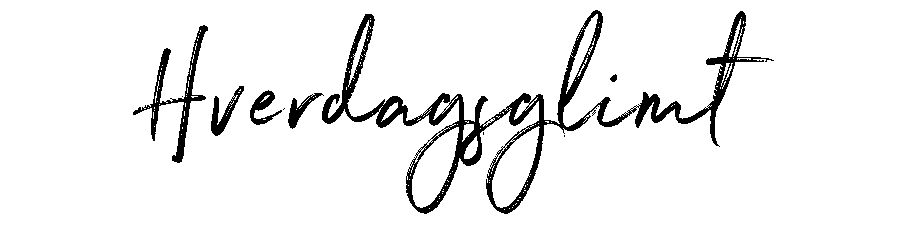 [Speaker Notes: Når du har kigget på siden om Humans of New York skal du her fortælle lidt om de indtryk du har fået og hvordan du oplever siden
Tilføj dine egne noter, hvad er dit indtryk af siden
Brandon Stanton, fotografen bag "Humans of New York", går dagligt flere kilometer rundt i New York på jagt efter særlige og unikke individer, som han fotograferer og stiller personlige spørgsmål. Disse fotografier og samtaler med New York's indbyggere publicerer han på sin blog&nbsp;af samme navn, som siden sin etablering i 2010 er blevet et kæmpe hit verden over.


Vis 2-3 interviews på siden Humans of new york, som du synes er særligt gode interviews og fortæl, hvorfor det er nogle af dine yndlings
Indsæt Links i præsentation

Inspiration til at fortælle om siden, her bruger du dine egne kompetencer og viden fra dit job:
Litteraturen som fortælling, 
Narrativ fortælling, 
Sociale medier som platform – brug dine kompetencer til at fortælle om siden

Artikel om siden: 
https://politiken.dk/kultur/medier/art6093530/Humans-of-New-York-grundl%C3%A6gger-skal-lave-tv-serie-til-Facebook 
https://en.wikipedia.org/wiki/Brandon_Stanton]
Interview tips og tricks
Her er nogle gode råd til jeres interview
https://www.youtube.com/watch?v=j2w77cxMlk8&feature=youtu.be
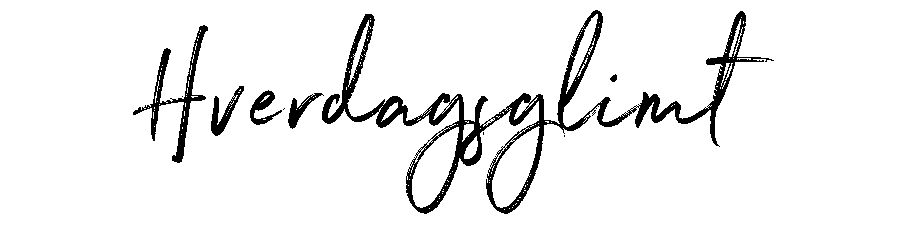 [Speaker Notes: Vis video med Christian fra Aalborg Bibliotek]
Journalist for en dag
Spørgeteknik og spørgsmål
Et godt interview skal altid forberedes. Find først og fremmest ud af, hvad du har brug for at vide. Forbered så nogle spørgsmål.
Husk at få det helt konkrete på plads først:
- Navn
- Alder
- Civilstatus (gift / ugift / samlevende / single / børn (hvor gamle)
- Bopæl
- Uddannelse/ Job
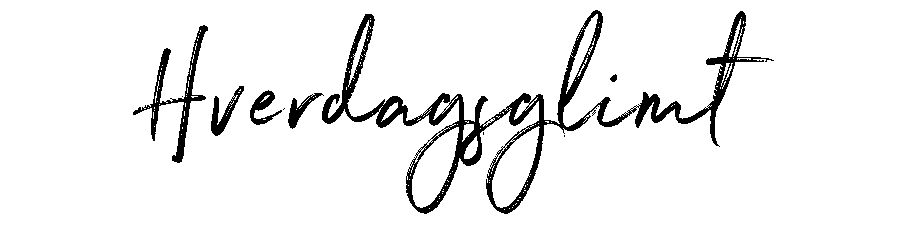 [Speaker Notes: https://journalisten.dk/det-gode-interview
Der findes ingen rigtig måde at interviewe på. Og derfor heller ingen forkert. Så det her er ingen facitliste, bare en håndfuld personlige tanker om, hvad der har hjulpet mig, når det lykkedes at få et menneske til at fortælle, og hvad der har stillet sig i vejen, når det slog fejl. Alligevel begår vi alle de samme elementære fejl. Hver eneste gang. Hvorfor? Fordi det ER svært. Som journalist skal man veksle mellem to fundamentalt modsatte måder at være til stede på. På den ene side åben og lyttende (det er jo den anden, der kender historien). På den anden side fokuseret og styrende (det er jo os, der bestemmer, hvad der skal med). Og hvordan styrer man, når det er den anden, der kender vejen?

Ingen regel gælder til enhver tid. For et godt interview er levende, og et levende interview rummer altid et element af uforudsigelighed - og derfor også af improvisation. Vi er altså på herrens mark. Allesammen og hver gang. Og det er et godt sted at begynde et interview.
l 1. Stol på dine egne fornemmelser og spørg om det, du gerne vil vide, i stedet for at prøve at gætte, hvad de andre ville have spurgt om.
l 2. Tag blank afsted. Journalister har gerne selv historien med. Det gør journalisten tryg, men spørgsmålene målrettede, svarene forudsigelige og interviewet magen til dem, man allerede har læst i de andre aviser. Lev med usikkerheden. Først famle, så samle. I begyndelsen står den på hunde-svømning i alle retninger. Siden leder man efter historien.
l 3. Interview alting. De færreste mennesker udtaler kun sig selv i ord, så man må også lytte til kropssproget, til møblerne og til stemmens klang. Alt skal interviewes. Hvordan er det, han sætter koppen til bordet? Hvad fortæller reolen? Og hvordan er det egentlig at være i selskab med dette menneske?
l 4. Spørg rigtigt. Alle ved det. Og alle glemmer det: Enkle, åbne spørgsmål, ikke lukkede. Brug små, neutrale ord. Ikke: Hvordan oplevede du katastrofen? Men: Hvad oplevede du? Og dernæst måske: Hvad vil du selv kalde det? Ellers risikerer du, at han anholder dine udtryk i stedet for at svare. Og hvem ved? Måske kalder han det selv en katastrofe. Eller noget endnu stærkere, du aldrig havde gættet. Tag afsæt i svarene. De fleste føler ansvar for deres egne ord og uddyber dem på opfordring. For eksempel: Hvordan var du som dreng? Hvad mener du med "frygtelig"? Hvornår var du især ‘frygtelig'? Husk eksempler. Det konkrete er stærkere end det generelle.
l 5. Væk deres sanser. Hjælp den interviewede ind i den verden, han fortæller om. Han skal opleve sit barndomshjem, når han fortæller om det. Bed ham beskrive i detaljer. Det vækker hans sanser og erindring. Gå selv nysgerigt med på opdagelse og spørg om alt, hvad der falder dig ind. Sådan undgår du de blodløse historier, der er fortalt om og om igen og får måske nye, der aldrig har været fortalt.
l 6. Lær nye vaner. En samtale er et jævnbyrdigt møde mellem to mennesker. Et interview er en skæv relation, hvor den ene spørger, og den anden svarer. Det må man gøre sig klart. Ellers følger man - ubevidst - samtalens uskrevne love. Og dem skal man aflære sig:
Alle vil gerne imponere folk, de respekterer. Men lad være. Afbryd aldrig et svar for at demonstrere, at du har forstået. Vent. Og spørg måske endda én gang til. Så falder svaret gerne endnu kortere og klarere.Ingen bryder sig om at spørge til det personlige og smertefulde. Gør det alligevel. Et spørgsmål krænker ingen. Man behøver jo ikke at svare. Respekter den interviewedes blufærdighed, ikke din egen.Hold pausen ud. Med lukket mund. Pauser opstår gerne, når man berører noget følelsesladet, og den interviewede flygter fra følelserne - ud ad en tangent. Det er derfor, han går i stå. Vent på, at han kommer sig og selv giver sig til at tale. Han vil ofte begynde sit svar lige midt i smertepunktet.
l 7. Glem dig selv. Nogle journalister underholder gerne med en luns fra deres eget privatliv. For ‘ligesom at stå lige'. Men kun den enes historie ender som bekendt i avisen. Og hvor lige er det? I virkeligheden får journalistens bekendelser ofte den interviewede til at klappe i. Pludselig er han ikke længere i centrum for begges opmærksomhed, men i selskab med en anden person med sine egne historier og holdninger. Og det er straks mindre trygt. Man åbner sig og fortæller, når man bliver mødt med sympati og oprigtig interesse. Så enkelt er det. Nærvær fremkalder nærvær. Resten er bare i vejen.
l 8. Ikke kæle! Mange får kvalme af journalistens benovelse over den interviewede. Elsk ham ikke. Vis ham fra en elskelig side. Overlad følelserne til læserne.
l 9. Lyt rigtigt. Der er mange måder ikke at lytte på. Fordømmelse er en. Beundring en anden. Begge er nemlig udtryk for afstand og vurdering, hvilket den interviewede fornemmer, hvorefter han ubevidst frygter, at din beundring skal slå over i fordømmelse. Du er der ikke for at vurdere. Du er der for at forstå.
l 10. Tænk dig om! Mange laver gode interviews, men får dem aldrig ned på papiret, fordi de glemmer bagefter at lede efter mønstrene i det fortalte. Portrættets bærende søjler. Ligesom de færreste orker at sidde ved tasterne og fastholde en fornemmelse, indtil de finder ordene for den. Det er synd. For først når der kommer tanker og ord på det oplevede, får interviewet karakter og bliver levende.

Andre artikler til inspiration
https://blog.katkom.dk/3-tips-til-det-gode-interview]
Journalist for en dag
Forskellige typer spørgsmål
Det kaldes 'lukkede spørgsmål', fordi spørgsmålet ikke opfordrer personen til at snakke videre.
Hvis du har brug for at vide mere om et emne, er det en god idé at stille 'åbne spørgsmål.' For eksempel: Hvilken slags musik kan du lide?
Her vil deltageren fortælle noget mere, og det giver dig mulighed for at stille 'opfølgende spørgsmål'.
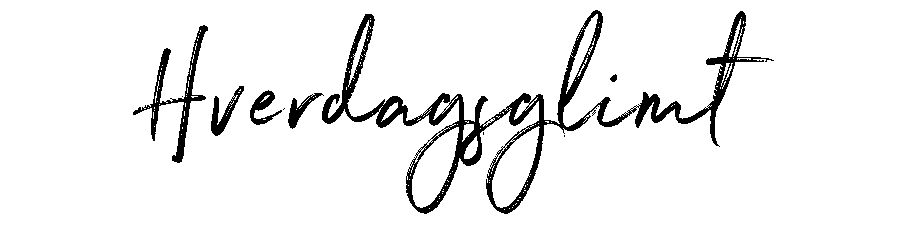 [Speaker Notes: Forskellige typer spørgsmål
Det kaldes 'lukkede spørgsmål', fordi spørgsmålet ikke opfordrer personen til at snakke videre.
Hvis du har brug for at vide mere om et emne, er det en god idé at stille 'åbne spørgsmål.' For eksempel: Hvilken slags musik kan du lide?
Her vil deltageren fortælle noget mere, og det giver dig mulighed for at stille 'opfølgende spørgsmål'.
Hvis deltageren for eksempel svarer 'Jeg kan godt lide rock og opera,' så kan dit næste spørgsmål være 'Hvad er det, du godt kan lide ved den slags musik?'
Det er også en god idé at stille 'opklarende spørgsmål'. Hvis deltageren for eksempel godt kan lide rock, kan du spørge 'Hvilken slags rock - heavy eller …?' 
Du skal også bede deltageren beskrive en typisk hverdag. Og hvad der er en god hverdag. Du skal også vide, hvad han/hun godt kan lide at lave i sin fritid.
Få også personen til at fortælle, hvad der gør ham/hende glad. Og hvad der kan gøre ham/hende irriteret eller vred.
Husk i øvrigt at du ikke skal komme med gode råd og forslag, men bare lytte til hvad dit interview-offer fortæller.]
Journalist for en dag
Her er en række spørgsmål til hverdagsliv:
Hvad er godt ved at bo, der hvor du bor?
Hvad fylder i din hverdag?
Hvad tænker du mest over til dagligt?
Hvorfor har du valgt at bo i xx kommune?
Hvis du skulle anbefale din kommune til en af dine venner, hvad ville du så fremhæve?
Hvordan har du valgt at indrette din hverdag?
Hvordan tror du din hverdag forandret sig om fem år?
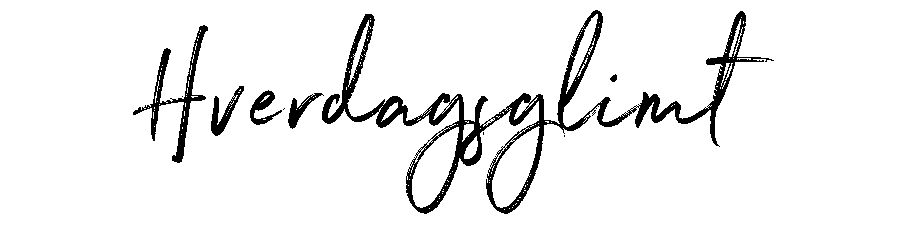 [Speaker Notes: I må gerne lave jeres egne spørgsmål, men de skal alle sammen handle om det gode hverdagsliv.
Fx
Hvad laver du til hverdag?
Hvordan ser en normal hverdag ud for dig?
Hvor længe regner du med at bo her?

Det kan også være en god ide at lave op følgende spørgsmål til alle de spørgsmål I har med. Hvis personen går i stå i spørgsmålet kan I omformulere og stille flere opklarende spørgsmål

Fx, hvis personen til spørgsmålet ”hvad er godt ved at bo, der hvor du bor” svarer, det gode er at vi har gode naboer og det er meget pænt…. Det bliver der jo ikke et interview ud af. Så kan I spørge endnu mer uddybende: Hvad er en god nabo? Hvad laver du sammen med naboerne? Hvis du ikke skulle bo her, hvor ville du så bo? Hvad er det bedste ved dit kvarter… Du kan sagtens have en 4-5 ekstra underspørgsmål til hvert spørgsmål. Når I kommer ud i jeres grupper skal I starte med at lave flere spørgsmål under hvert punkt.
Men det kan også være at når I skal]
Journalist for en dag
Husk:
Navn (de må gerne kun vælge fornavn)
Alder (hvis de har lyst)
Civilstatus (gift / ugift / samlevende / single / børn (hvor gamle)
Bopæl
Uddannelse/ Job

Tilladelse til offentliggørelse – giv dem en flyer
Billede (vær kreative i billeder: kan være af fødder, indkøbstasker, billede af ryggen, billeder af kontordør)
Opsummer, hvad I vil skrive, så personen er tryg ved jer
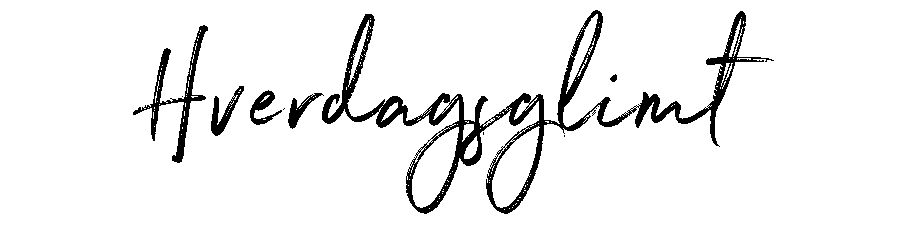 [Speaker Notes: Hvordan kan man svare kreativt på disse spørgsmål? Det er ikke alle der kan lide at svare meget konkret, fx på alder eller vil have sit efternavn med, og det er også helt ok, men hvordan kan vi så få andre slags oplysninger med i interviewet?

Få eleverne til at lave en lille brainstorm på, hvordan man kan svare på spørgsmålene kreativt. 
Hvis interviewpersonen fx ikke vil sige hvor de bor, kan de så beskrive det med andre ord, hvis personen ikke vil have taget billede af sig selv, kan det så tages af skrivebordet, indkøbsposer osv. 
Hvordan får man personerne til at være trykke. 
Snak det hele igennem og lav evt stikord på en tavle,]
Journalist for en dag
Her skal journalisten tilføje/rette Rollefordeling
Interviewer (den der stiller spørgsmålet)
Skriver (den der tager noter, og får tilladelse til citatet, evt optag interview)
Fotograf (den der tager billede, og får tilladelse til at bruge det)
Husk
Blok og blyant, underlag til at skrive på, evt telefon til at optage interview på
Telefon, ipad til at tage billede
Husk at give en flyer til alle der deltager
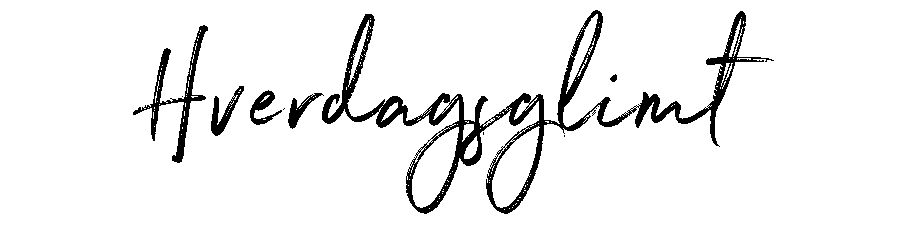 Intervieweren
https://www.youtube.com/watch?v=Wu1e0uPs_-4
Gode råd:
Vær en god vært – skab god stemning
Vær forberedt, lav flere spørgsmål
Giv tid… stilhed er ikke farligt
Sørg for den der tager noter er med, og har noteret det vigtigste, det er ok igen med en pause
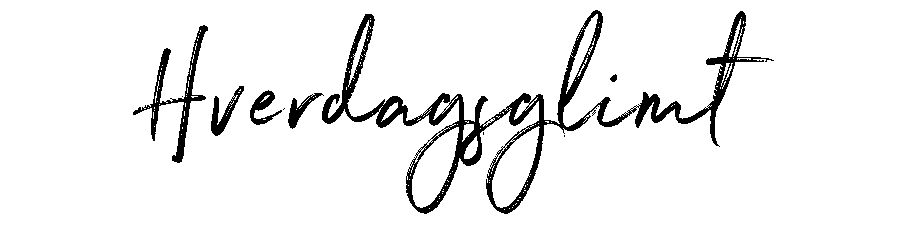 [Speaker Notes: Vis video med Louise fra Brønderslev Bibliotek]
At tage noter
https://www.youtube.com/watch?v=3GqNUvrLxO4
Gode råd:
Spørg om du må optage (memo) og lov at slette det igen
Brug de ord, som personen siger, men lav det til godt skriftligt sprog (rigtig ordstilling)
Hav en blok med god ryg på (så du kan skrive på stedet)
Få personen til at lyde så klog som muligt 
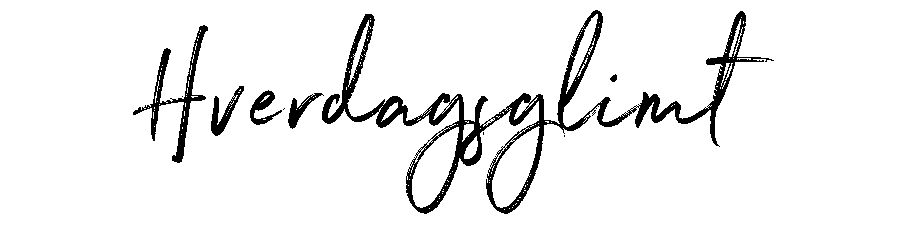 [Speaker Notes: Vis video med Louise fra Brønderslev Bibliotek]
Fotograf
https://www.youtube.com/watch?v=dJt_YkK4M8g
Gode råd:
Et billede siger mere end 1000 ord, din opgave er altså vigtig
En person er bedst, men ellers noget er er betydningsfuld for personen
Vend telefonen på den lange led
Få folk til at se godt ud! Tænk på hvordan du selv gerne se ud
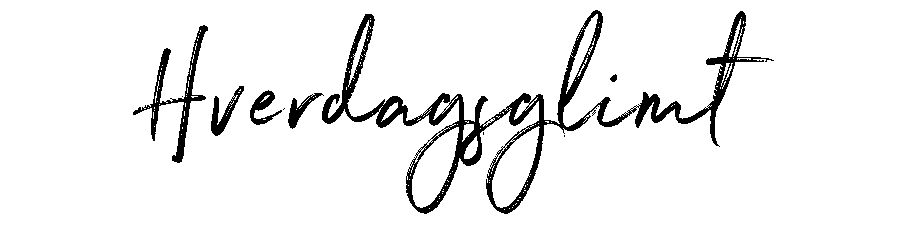 [Speaker Notes: Vis video med Louise fra Brønderslev Bibliotek]
Gruppearbejde
I skal interviewe hinanden
Find jeres grupper og aftal rollefordeling og om de er faste, eller I vil skiftes
Udvælg de spørgsmål, I synes er mest spændende
Lav tre interviews med jer selv, husk at øve så virkeligt som muligt 
Skriv interview rene og send dem med det tilhørende billede til: Xxx@xxxx.com
Alle interviews skal være modtaget kl XXXX
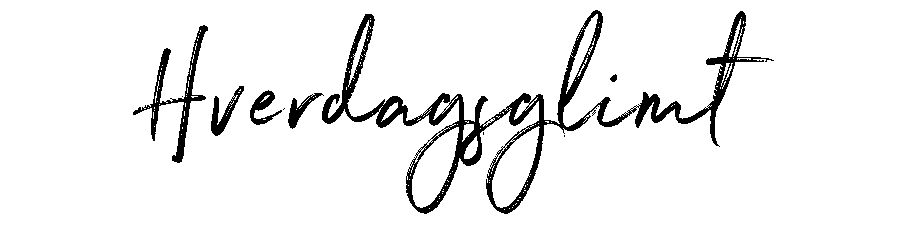 [Speaker Notes: Opsummer hvad eleverne skal
Fortæl dem at deres interviews også kommer på facebooksiden
Indsæt din mailadresse og tidspunkt]
Pause
Vi mødes igen kl XXX i lokale XXX
Pause(fisk)
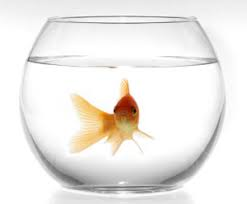 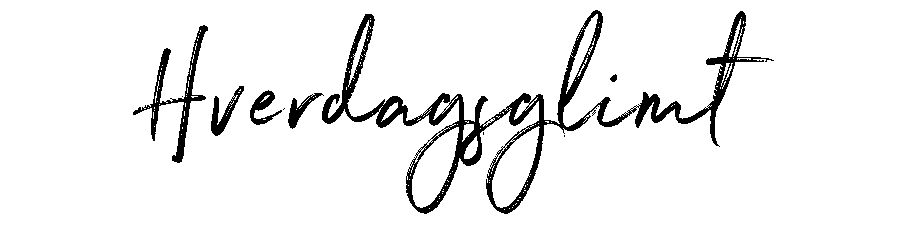 [Speaker Notes: Indsæt tidspunkter]
Journalist i felten
I skal nu ud og lave 3 interviews pr gruppe
Følg samme procedure, som da I lavede interviews af jer selv
I har tilladelse til at interviewe
Indsæt adresse og sted her
Find jeres grupper og aftal rollefordeling og om de er faste, eller I vil skiftes
Udvælg de spørgsmål, I synes er mest spændende
Lav tre interviews pr gruppe
Skriv interview rene og send dem med det tilhørende billede til: Xxx@xxxx.com
Alle interviews skal være modtaget kl XXXX
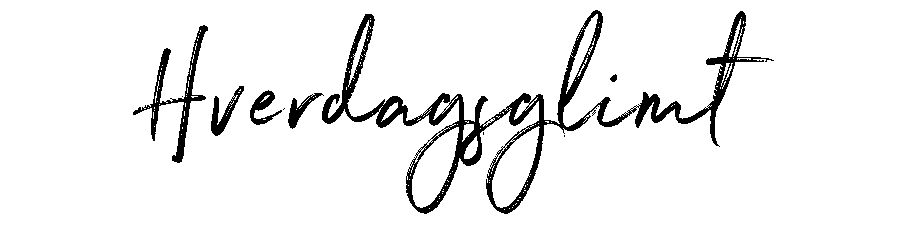 [Speaker Notes: Nu skal i ud og lave interviews, fortæl eleverne hvor det er der er lavet en aftale om, at de må lave interviews. Det kan være der er særlige regler, fx at en lukket dør betyder nej tak, og at de skal respektere at ikke alle vil være med. Snak evt med eleverne om at respektere det er en arbejdsplads (eller hvor det er) og hvordan man opfører sig der, at man går stille på gangene og er stille ud omkring interviewene.
Husk at grupperne skal aftale roller, og at alle grupper skal komme hjem med 3 interviews
Indsæt tidspunkt og fortæl eleverne at de ikke har ret lang tid, så de skal bruge det de har øvet!]
Husk en flyer til alle I interviwer
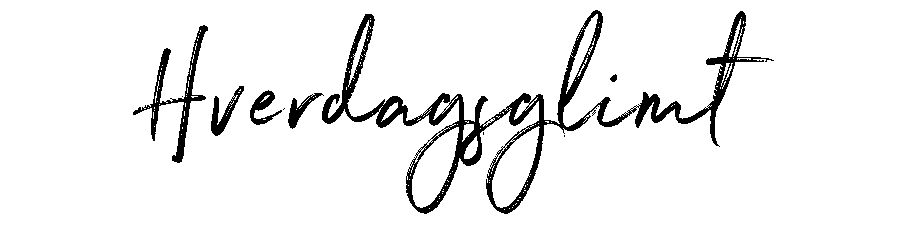 [Speaker Notes: Husk alle I laver et interview med skal have en flyer, så de ved, hvad de har sagt ja til. Det er vigtigt de får den!!!]
Opsamling
Har alle sendt interviews?
Opsamling
Hvad har vi lært
Hvad var sjovt? Hvad var svært?
Her kan I se jeres interviews: www.facebook.com/KulturkaravaneNORD 
Tak for i dag
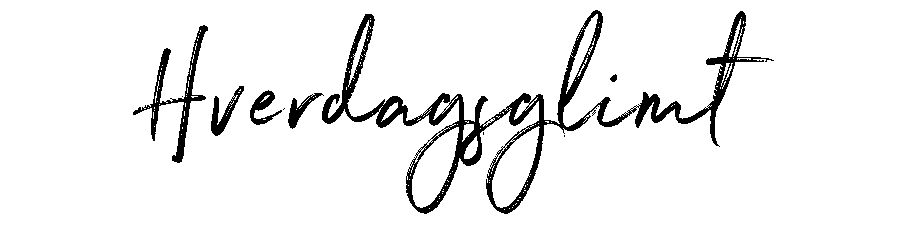 [Speaker Notes: Lav en opsamling på dagens arbejde

Husk at få lavet det medfølgende evalueringsskema]